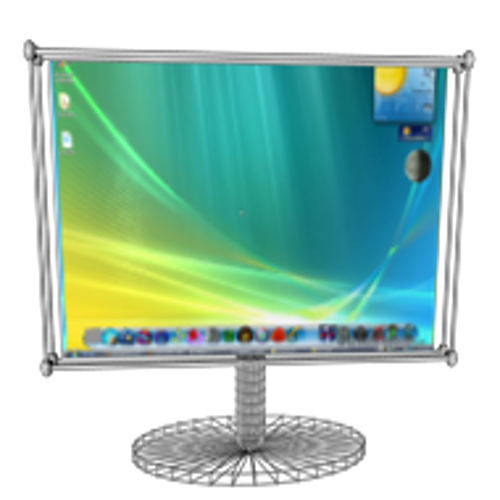 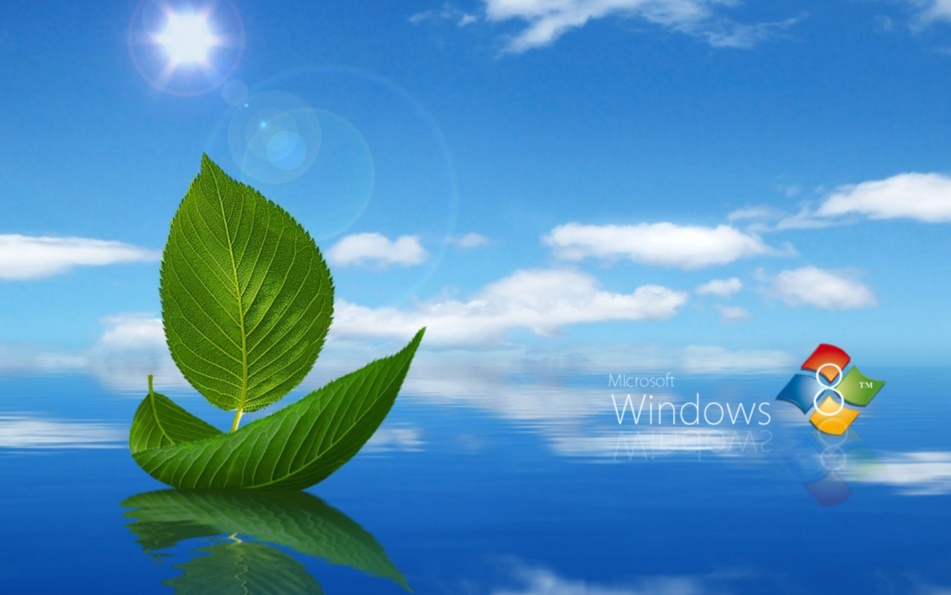 INDIAN SCHOOL AL WADI AL KABIR
AFTERNOON SHIFT
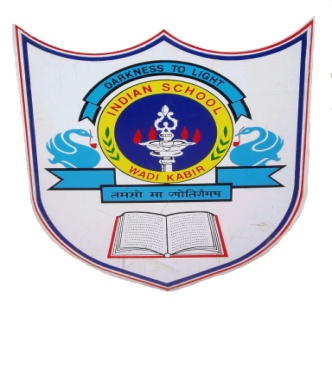 COMPUTER 
FESTIVAL
2016
CYBER CHAMP HUNT  2016
EXPLORING YOUR I.T. TALENTS
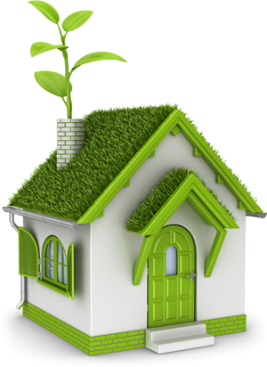 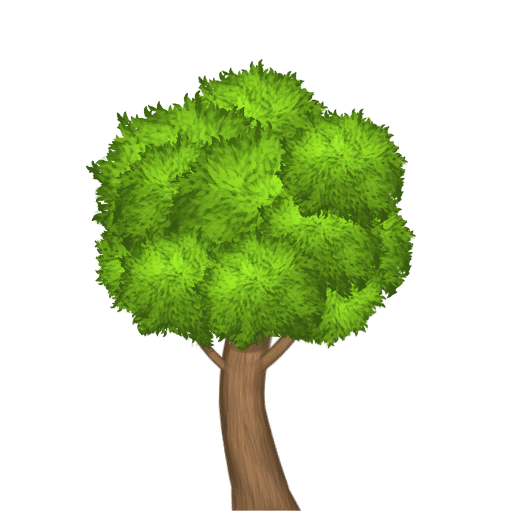 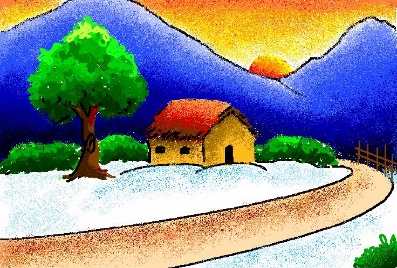 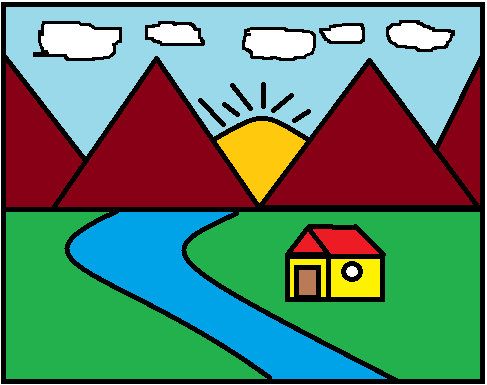 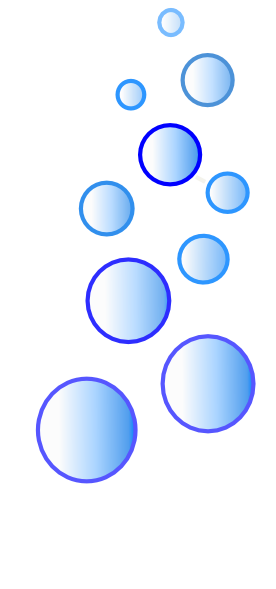 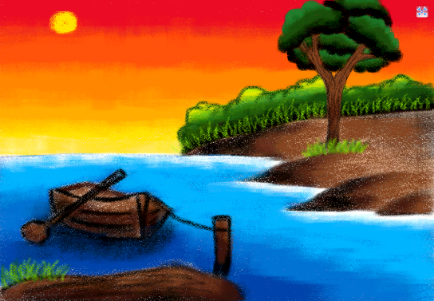 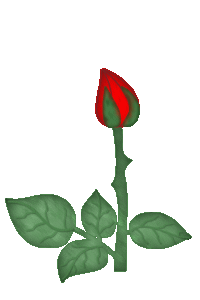 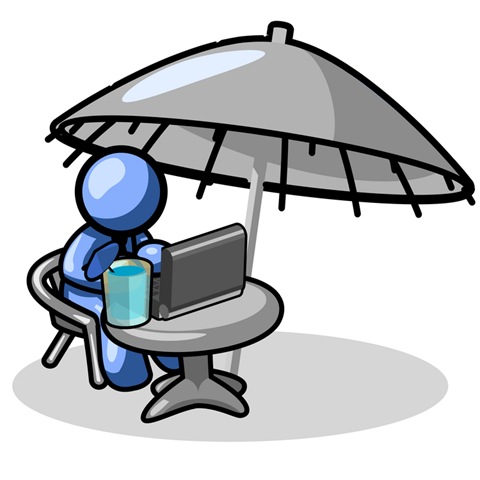 CRITERIA OF JUDGING

   TOOLS AND TECHNIQUES USED             CREATIVITY            PRESENTATION
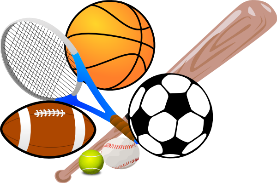 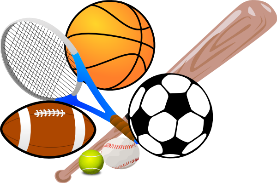 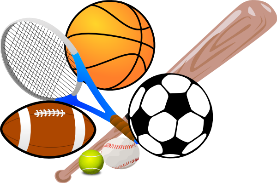